2022
图书借阅查询流程
华中师范大学 学生资助中心
图书借阅查询
方式一：
1、登录“华中师范大学一站式服务门户”         http://one.ccnu.edu.cn/index#/app/home/main
2、在“首页”“个人中心”中查看“图书馆”借阅情况或者在“我的服务”中点击“图书借阅查询”
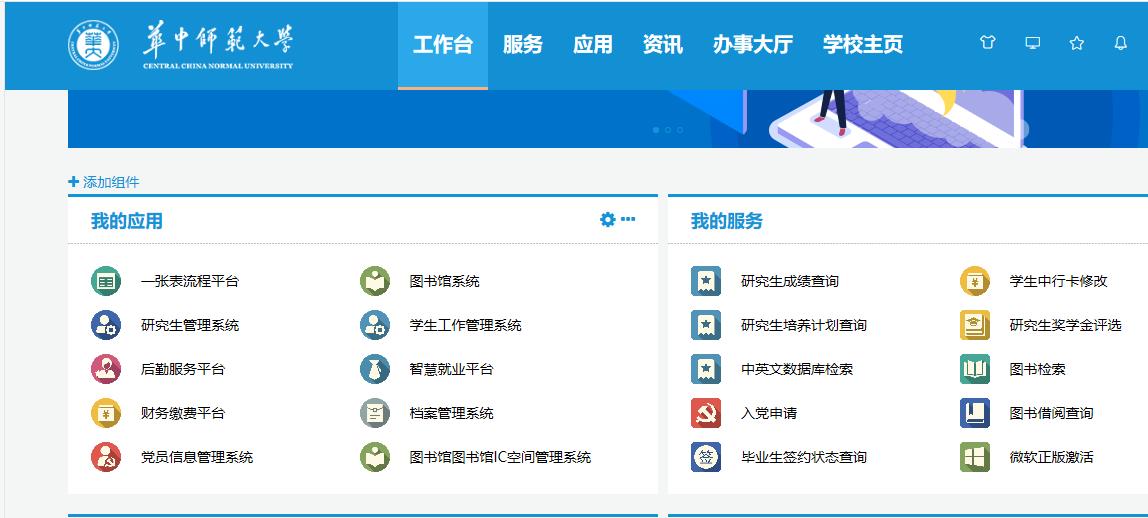 图书借阅查询
1、关注“华中师范大学图书馆” 微信公众号
2、在“我的图书馆”中点击“我的借阅”
3、在“我的借阅”中绑定借阅证号（用户名为学号，密码为一站式服务平台登录密码）
4、绑定账号后点击查看借阅信息
方式二：
2022
感谢你的观看
华大资助